Luis Miguel Villar Angulo
COMPETENCIA PARA LA FORMACIÓN DE EVALUADORES
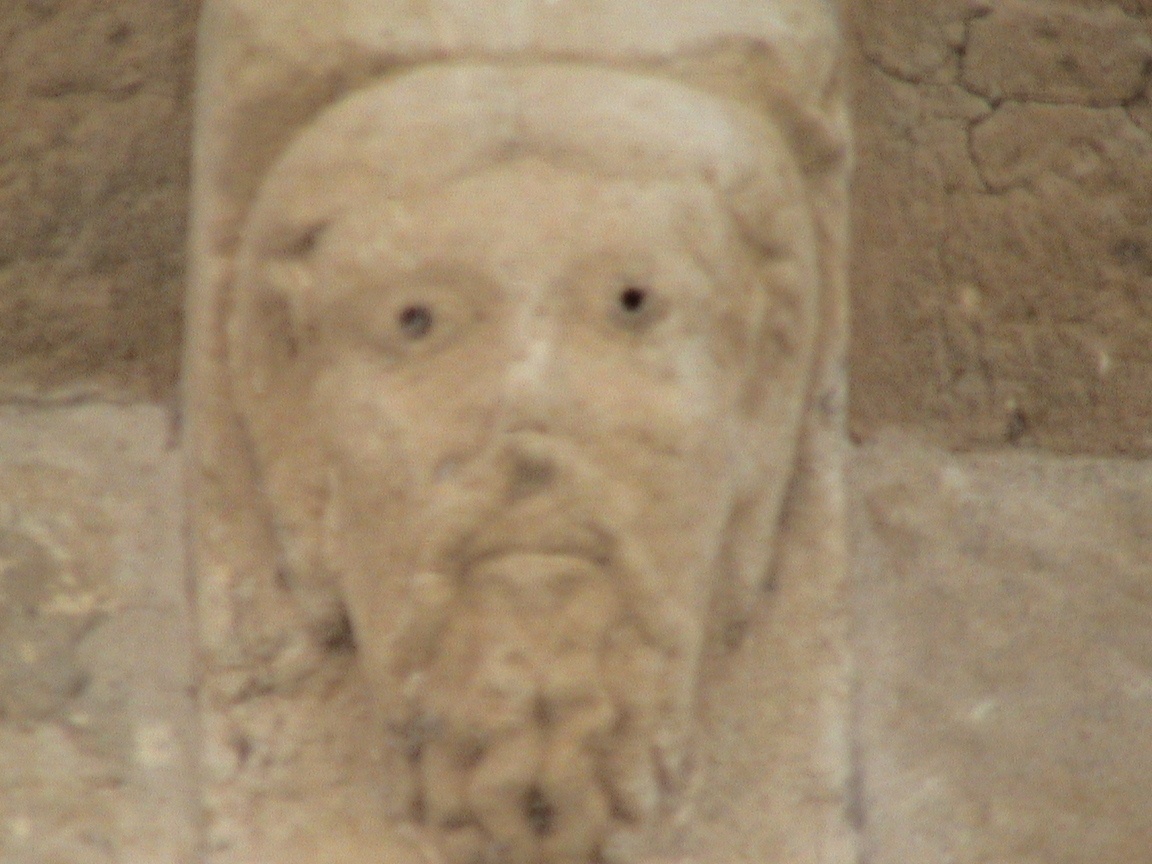 PARTE UNA

COMPETENCIAS DE UN EVALUADOR: DESARROLLO, APLICACIÓN E INTERPRETACIÓN
Autorreflexión sobre la docencia. Guía de Autoevaluación

El profesor universitario como evaluador externo de titulaciones. Herramienta de apoyo al evaluador

Modelo de evaluación de titulaciones basado en seis criterios
Agencia Nacional de Evaluación de la Calidad y Acreditación (ANECA)
Programa DOCENTIA
modelo
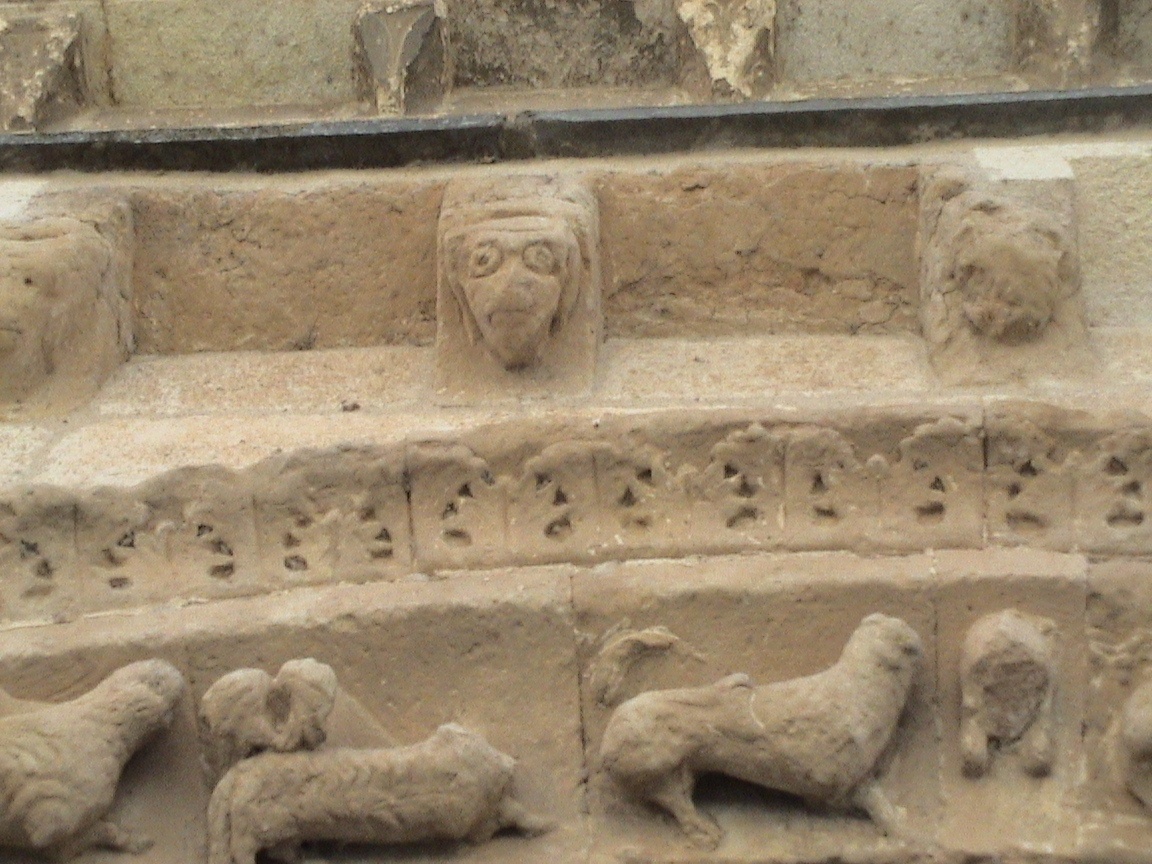 UNO

La práctica de la evaluación 
como lenguaje metafórico. 
El evaluador como…
Aristóteles (384-322 a.C.) acuñó el termino metáfora (del griego metà –“arriba, sobre, más allá” – y phérein –“llevar”) (modelo de comparación). 

 Quintiliano (circa 39, circa 95), otorgó a la metáfora la función sustitutiva. 

 Santo Tomás (1225-1274) afirmaba de la metáfora en su Summa Theologiae que tenía un rol cognoscitivo.

Vico (1708): la metáfora era un índice de funcionamiento de la fantasía, revelando un innato estilo poético.

 Black (1962) propuso un modelo interactivo entre el tenor (Juan) y el vehículo (un león). 

 Lakoff y Johnson (1980) coligan metáfora, pensamiento y lenguaje. Nuestra experiencia corpórea sintetiza los conceptos.
Metáfora, pensamiento y lenguaje. Sevilla: Kronos.
Danesi, M. (2004: 23-28)
Metáforas
Patton (2002)
Hallo que uso muy a menudo metáforas en evaluación para ayudar a las personas a establecer conexiones entre lo que conocen (como pescar) y cosas menos familiares (como evaluación).
Fleischer (1983)
Asesor de programas:
 desarrollo de programas, 
 cambio planificado, y 
 tecnología educativa.
Torres (1991)
Evaluación interna:
Metáforas
comprender las influencias contextuales, 
 identificar y comprender las perspectivas de los beneficiarios, maximizar la credibilidad y la confianza, 
 alinear la metodología a las orientaciones epistemológicas de la audiencia de la evaluación, 
 poner sobre la mesa y representar los asuntos que preocupan a la autoridad, 
 prepararse para hacer una gestión siguiendo múltiples perspectivas, 
 ser tolerante ante la ambigüedad y el desarrollo del cambio.
Deporte:
Hendricks (1993)
jueces y preparador en patinaje artístico
MacNeil (2002)
Sobrecargo de avión
Morabito (2002)
Evaluador:
Metáforas
educador, 
 consultor, 
 facilitador, 
 orientador.
Gunvaldsen y Karlsen (1999)
Auditor
Aproximaciones evaluativas
Stufflebeam (2001a)
Veintidós modelos:
Un evaluador como:
una persona de una convención, 
un comisionado, 
un programador, 
un responsable de pagos, 
un psicómetra, etcétera.
Mertens (1999)
Teoría transformadora de la evaluación
Poulin, Harris y Jones (2000)
Aproximaciones evaluativas
Evaluación de la evaluabilidad
Indicadores de éxito de una institución
Mabry (2001)
Evaluación personalizada
Evaluación responsiva de programas
Conocimiento y evaluación
Turnbull (2002)
Teoría de programas y 
conocimiento acumulado de evaluación
Iriti, Bickel y Nelson (2005)
Recomendaciones evaluativas:
Marco para la toma de decisiones
Enseñanza de una evaluación
Monroe, Fleming, Bowman, Zimmer, Marcinkowski, Washburn y Mitchell (2005)
Diagrama de un modelo lógico: entradas, salidas y resultados
Diagrama de un modelo causal:
 Estrategias
 Acciones
 Supuestos
 Metas
 Misión
Villar y Alegre (2003)
Metáfora del Carro de Heno
estudio de caso
Christie y Azzam (2005)
Aproximaciones evaluativas 
de teóricos:
Greene, 
 Henry,
 Donaldson, y
 King
Fundación Europea para la Gestión de la Calidad
Jackson (2001)
Modelo de Excelencia
Mann, Boss y Randolph (2007)
Programa de Iniciación Temprana (Early Head Start – EHS)
Fundación Europea para la Gestión de la Calidad
Ray (2006)
Evaluador externo
Imágenes
Mathison (2001)
Evaluación participativa
Määttä y Rantala (2007)
Evaluador como intérprete crítico
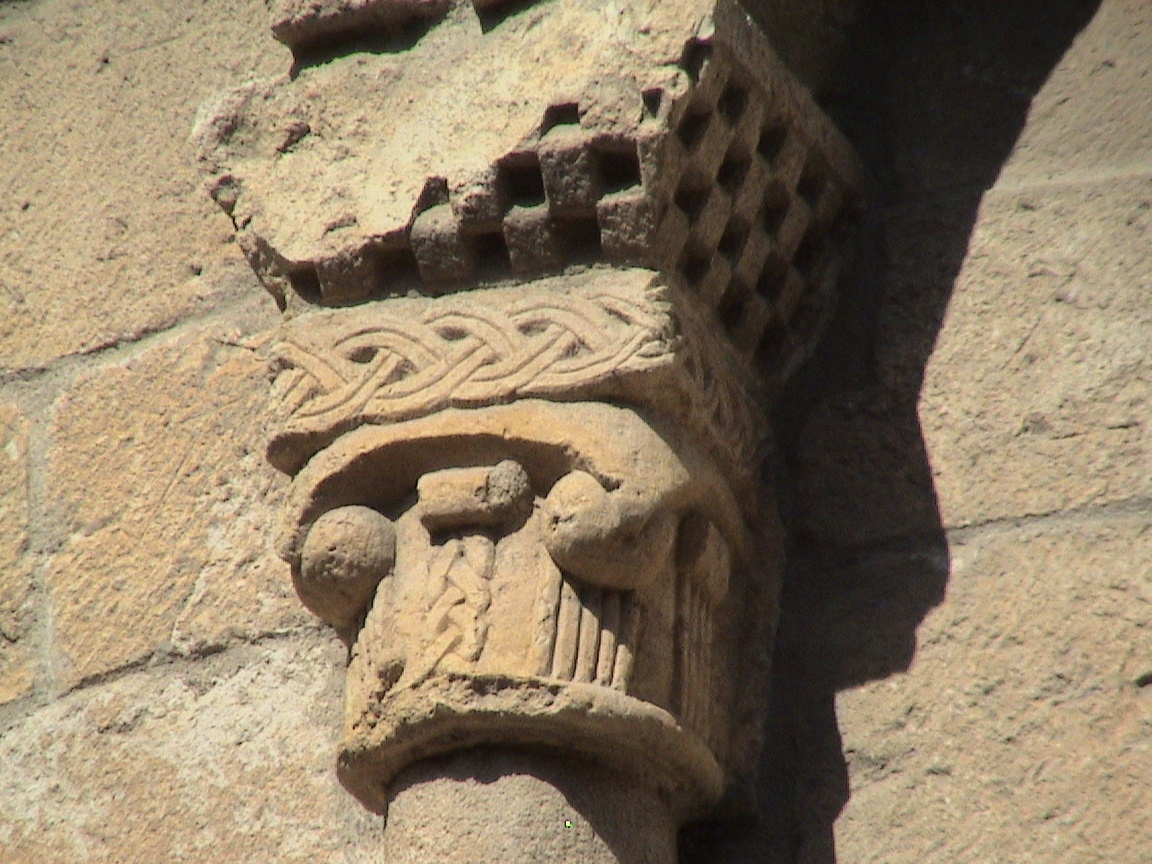 DOS 

La evaluación como 
proceso y uso
Stufflebeam (2001a)
Veintidós aproximaciones evaluativas
Mark, Henry y Julnes (1999)
Descripción, 
 Clasificación, 
 Análisis causal , e
 Indagación de valores
Morris y Jacobs (2000)
Ética evaluativa
Tres escenarios:
 consentimiento informado, 
 informe imparcial, y 
 beneficiario implicado.
Patton (2007)
Uso del proceso
Evaluación enfocada en la utilización
Harnar y Preskill (2007)
Encuesta sobre el uso de proceso en evaluadores
Uso de Proceso
Amo y Cousins (2007)
Estudios empíricos sobre la capacidad de uso de proceso en evaluadores
Myford y Cline (2001)
Medición del impacto en programas cortos
Tal, Dori y Lazarowitz (2000)
Sistema de evaluación alternativa basado en proyectos
King, Nielsen y Colby (2004)
Incidentes críticos como dilemas en un estudio evaluativo
King (2005)
Actividades para construir la capacidad evaluativa
Patton (2005)
Estudios de casos
Mertens y Hopson (2006)
La evaluación dentro de un marco que incorpora cultura, diversidad y poder
Madison (2007)
Grupos minoritarios: Objetos de evaluación, 
No beneficiarios
King (2007)
Desarrollo de la capacidad evaluativa a través del uso de procesos
Patton (2007)
Construcción de la Capacidad de Evaluación (CCE), 
 Intentionalidad, y 
 Uso del Proceso
Rallis, Rossman y Gajda (2007)
Consentimiento, 
como construcción de una relación
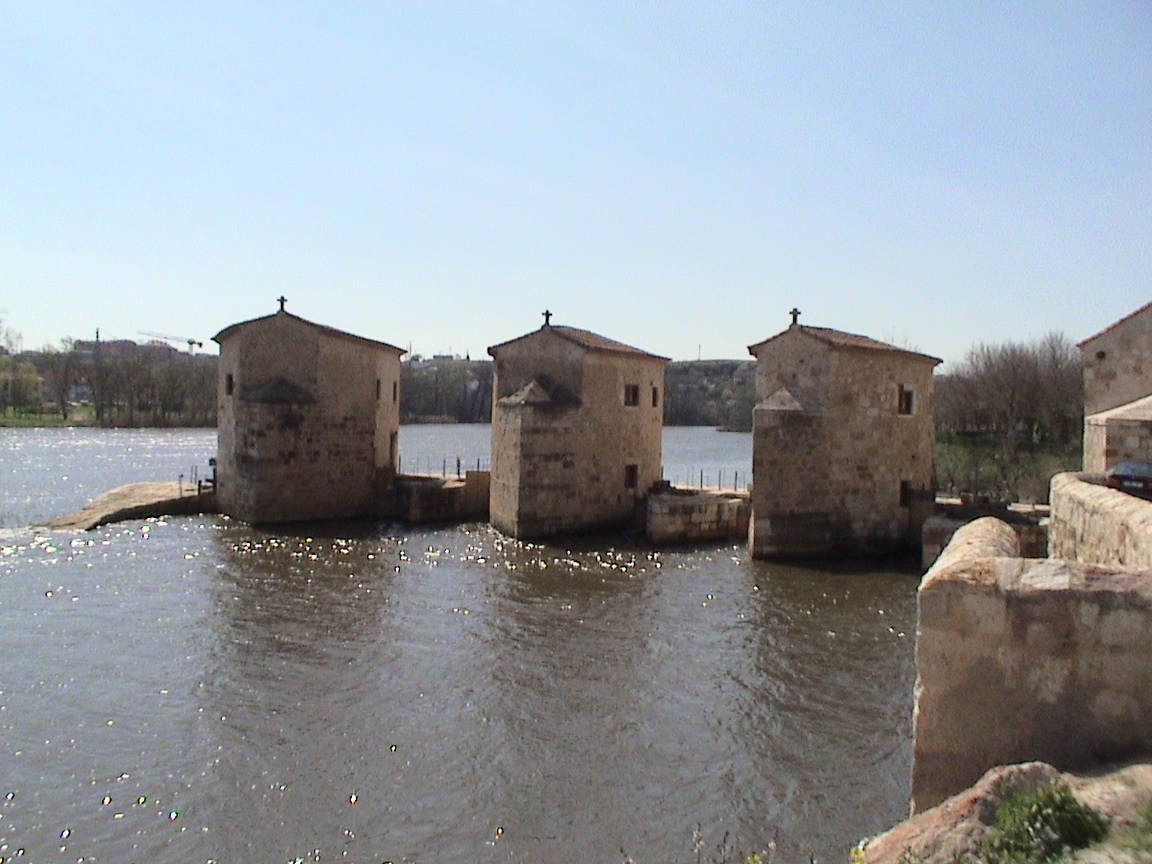 TRES
A la búsqueda de 
competencias de un evaluador
Altschuld (1999)
Análisis de las razones de un sistema de acreditación voluntaria de evaluadores
Ghere, King, Stevahn y Minnema (2006: 109)
Las competencias, referidas como el sine qua non de la actuación de un evaluador de programas (Worthen, 1999), son el conocimiento, las habilidades, y las disposiciones que los evaluadores necesitan para dirigir eficazmente las evaluaciones de programas
¿PARA QUÉ SIRVE?
¿QUÉ DIMENSIONES IMPORTANTES SE DEBE DOCUMENTAR EN UNA CARPETA?
¿QUÉ ES?
EL PORTAFOLIOS DIGITAL
¿CÓMO SE ASESORA AL AUTOR DE UNA CARPETA DIGITAL?
¿QUÉ TIPO DE EVIDENCIAS DEBEN ENTRAR EN UNA CARPETA?
¿CÓMO SE EVALÚA?
Darabi (2002)
Modelo basado en sistemas 
para enseñar la evaluación
Edelenbos y Van Buuren (2004)
Evaluación de un programa 
de ciudadanía y ambiente
Aproximación de Evaluación de aprendizaje
Hood (2004)
Reflexiones personales sobre la cultura 
en la evaluación
Symonette (2004)
Construyo la capacidad cultivando la voluntad así como las habilidades para implicarme en una evaluación críticamente reflexiva y en actividades de desarrollo de programas a través de la iluminación de las mismas
Villa y Poblete (2007)
Levenson, Van der Stede y Cohen (2006)
Relaciones entre un sistema de competencias y eficacia en la gestión
Evaluador como mentor
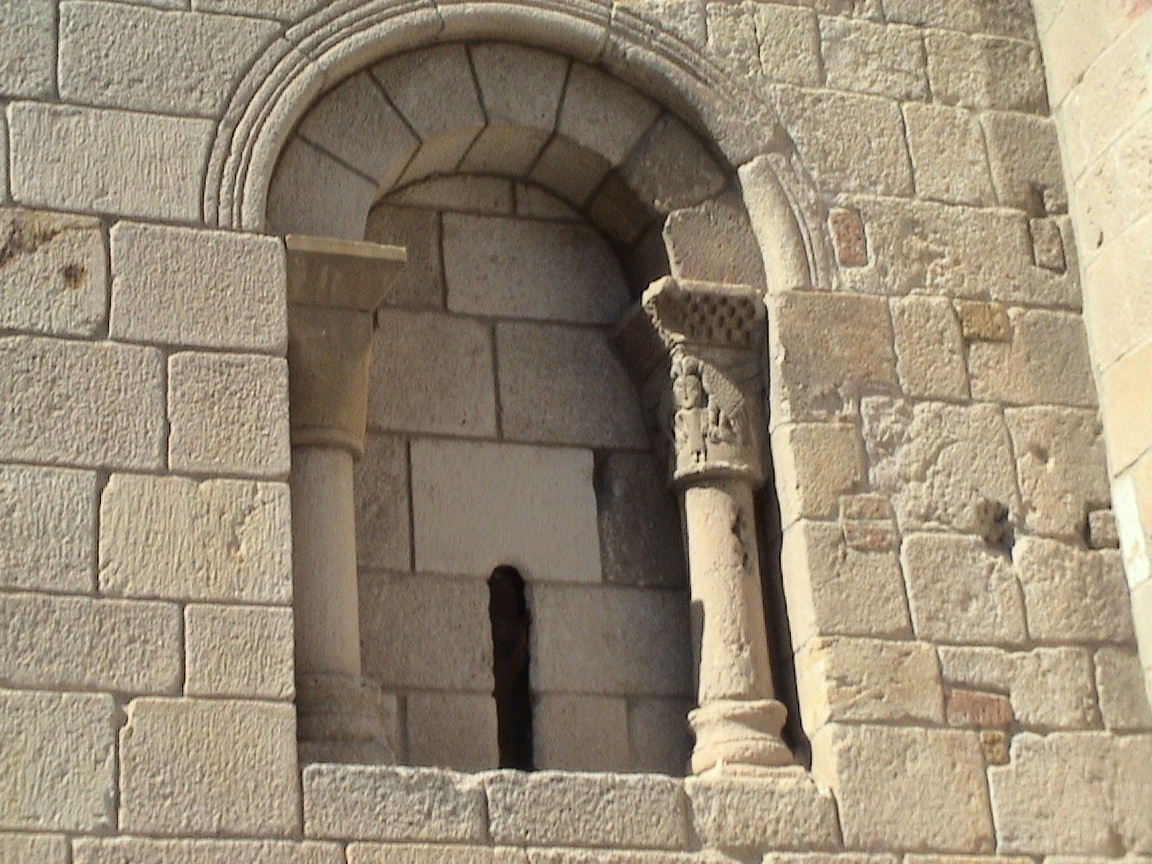 CUATRO 

Discusión y análisis de las dimensiones 
y 
competencias evaluativas
Stufflebeam (2001b)
http://www.wmich.edu/evalctr/checklists/
King (2007)
Volkov y King
American Evaluation Association
Principios orientadores para evaluadores
http://www.eval.org
King, Stevahn, Ghere y Minnema (2001)
Competencias esenciales de un evaluador
Stevahn, King, Ghere y Minnema (2005)
Seis competencias:
 (a) práctica profesional, 
(b) indagación sistemática, 
(c) análisis situacional, 
(d) gestión de proyectos, 
(e) práctica reflexiva, y 
(f) competencia interpersonal.
King (2007)
King (2005)
Construcción de la Capacidad de Evaluación (CCE)
Lista de actividades que fomenta una cultura evaluativa
Stufflebeam (2001b)
Modelo CIPP
Evaluación en línea
Saunders y Heflinger (2004)
Uso de bases de datos públicas
Rocco (2007)
Ritter y Sue (2007a,b,c,d,e,f,g,h)
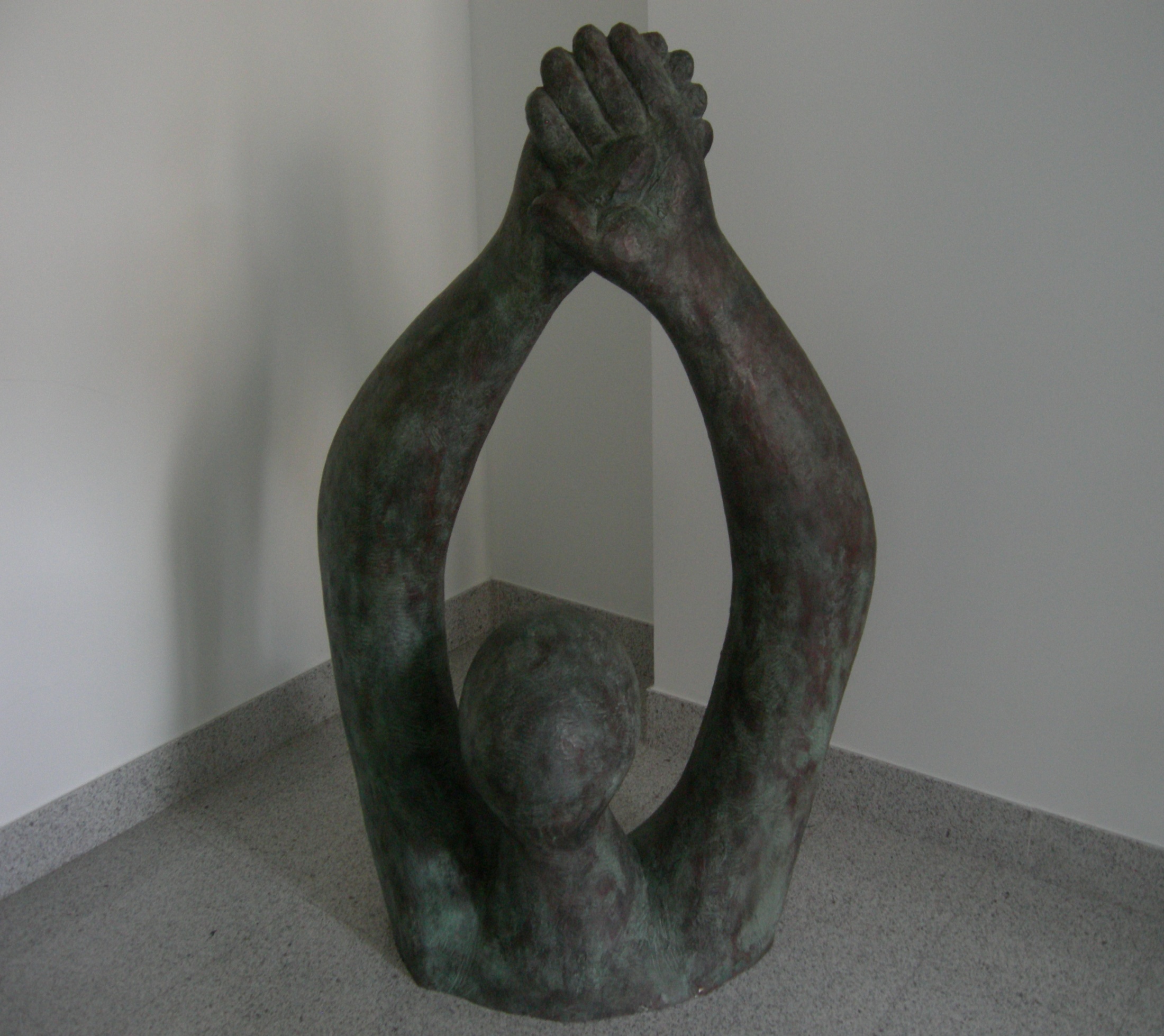 CINCO 

Competencias de un evaluador 
y 
su desarrollo profesional
Stiggins (1999)
Competencias de un evaluador: (1) conectar las evaluaciones con propósitos claros; (2) clarificar las expectativas de rendimiento; (3) aplicar métodos apropiados de evaluación; (4) desarrollar ejercicios y puntuaciones evaluativas de calidad, criterios y muestreos apropiados; (5) evitar el sesgo en la evaluación; (6) comunicar eficazmente el rendimiento del estudiante, y (7) utilizar la evaluación como una intervención instructiva.
Stufflebeam (2001b)
Villar, De Vicente y Alegre (2005)
Barnette y Wallis (2003)
Necesidad de identificar los atributos y características de los evaluadores
Ghere, King, Stevahn y Minnema (2006)
Categorías de competencias de evaluadores de programas
PARTE DOS
VALIDACIÓN DE COMPETENCIAS DE EVALUACIÓN DE TITULACIONES UNIVERSITARIAS
SEIS Investigación evaluativa fundamentante
SIETE
SIETE:
Validación de la investigación de aprendizaje de competencias evaluativas
La validez en la evaluación
Brandon (1998)
Implicación de beneficiarios para aumentar la validez
Scriven (1991)
Son evaluaciones válidas aquellas que consideran todos los factores relevantes, dado el contexto global de la evaluación (que incluye particularmente las necesidades de los clientes) y determinan apropiadamente su peso en el proceso de síntesis.
Ryan (2002)
Modelo de validez:

Seis criterios de validez. 
 Cuatro estadios de madurez evaluativa. 
 Cinco grupos de beneficiarios.
Connolly, Jones y O’shea (2005)
Asegurar la calidad: 
 coherencia en la estructura del curso, 
 calidad de los materiales subidos a la red, 
 evaluación de los materiales subidos a la red por los estudiantes, y 
 hacer ajustes cuando sea necesario.
Uno: Beneficiarios
Holroyd (2000: 42)
Si el nuevo profesionalismo de los académicos se debe centrar en su rol como educadores, entonces ese rol tiene que retener como un punto central la evaluación.
Dos: Necesidades evaluativas de los profesores
Pololi, Dennis, Winn y Mitchell (2003: 22)
Las evaluaciones de necesidades adoptan a menudo la forma de cuestionarios
Alegre y Villar (2007a)
Modelo de Excelencia de Programas Formativos en Línea (MEPFEL)
Dos: Necesidades evaluativas de los profesores
Tres: Conceptualización(Kolb, 1984; Villar, 1995)
Cuatro: Aspectos Sustantivos
Modarresi, Newman y Abolafia (2001: 10) 

Hay una obvia necesidad de fundamentos teóricos cuando se estudia la profesión de evaluación de programas. Este estudio usa modelos teóricos de las profesiones para guiar el desarrollo de medidas
Cinco: Aspectos de Contenidos
Criterios y competencias de MEPFL
Ghere, King, Stevahn y Minnema (2006)
Competencias esenciales de un evaluador:
práctica profesional, indagación sistemática, análisis  situacional, gestión de proyectos, práctica reflexiva y competencia interpersonal
(a) bienvenida, (b) apreciación global de las competencias, (c) aplicación de las competencias a un estudio de caso, (d) mapa conceptual de competencias, (e) autoevaluación y planificación del desarrollo profesional, y (f) conclusión
Seminario de dos horas
Seis: Aspectos Estructurales
Ballantyne, Borthwick y Packer (2000)
Medir las percepciones de profesores y estudiantes acerca de la necesidad de desarrollo profesional y de mejora de un curso
Siete: Implantación
Frecuencia de actividades de aprendizaje de MEPFEL

Tallent-Runnels et al., 2006
Aprendizaje en línea: Caracterización de los participantes como aprendices adultos, resultados de aprendizaje con retroacción formativa inmediata, ambiente dialógico, y factores institucionales de apoyo. 

Shute (2008) 
Retroacción formativa: incremento del conocimiento, las destrezas y la comprensión de cualquier área de contenido.
Tipo de actividad
Tarea
Respuesta
Práctica
Respuesta
Estrategia
Respuesta
Informe como suplemento de un título
Ocho: Aspectos de consecuencias
Alegre y Villar (2007c)
Calidad de MEPFL
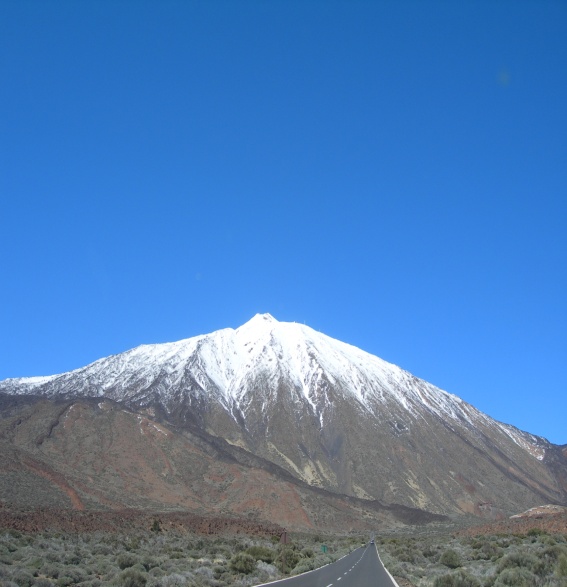 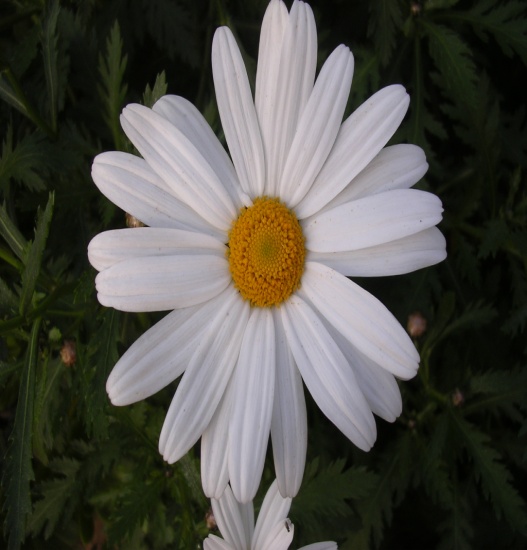 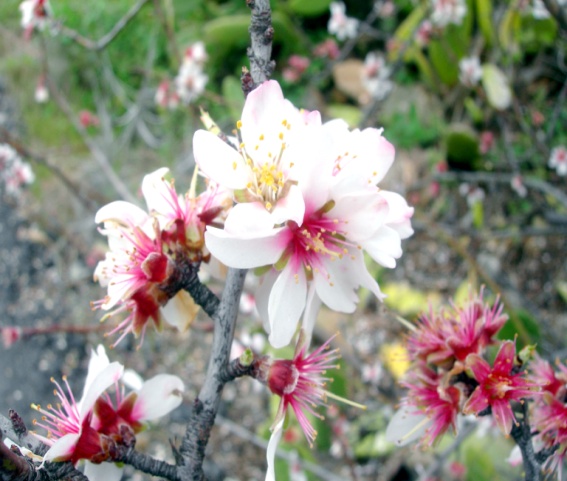 V CONGRESO INTERNACIONAL SOBRE DIRECCIÓN DE
CENTROS EDUCATIVOS

Innovación y Cambio en las Organizaciones Educativas
¡Gracias!